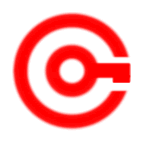 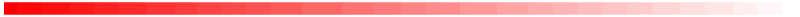 www.studymafia.0rg
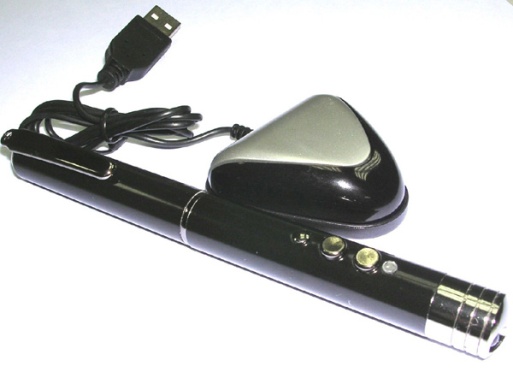 Seminar
 On
5 Pen PC Technology
Submitted To:	   		 Submitted By:
	www.studymafia.org     		 www.studymafia.org
Table of contents
History
Introduction
Working Principle
5 functions
Block Diagram 
How it takes input
Why it works with windows only? 
Connectivity 802.11B/G and Blue tooth
Merits
Demerits
Applications 
Conclusion
References
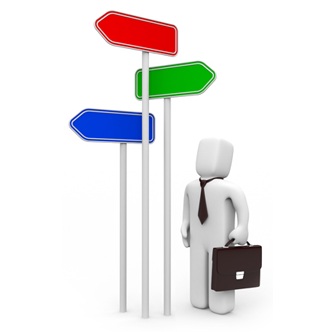 History
"Pen-style Personal Networking Gadget" created in 2012 by Japanese technology company NEC.
 
Its designer Tour Ichihash.

P-ISM was first featured at the 2011 ITU Telecom world held in Geneva, Switzerland.
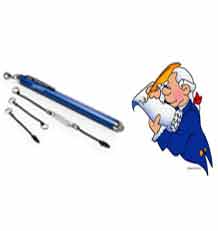 Introduction
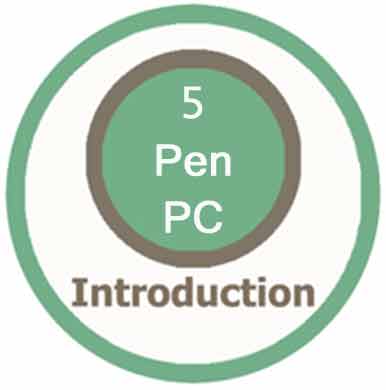 P-ISM (“Pen-style Personal Networking Gadget Package”).

Connected With A Wireless Technology.

Whole Set Is Connected To Internet Through Cellular Phone Function.
Continued…
This 'pen sort of instrument' produces both the monitor  as well as the keyboard on any flat surfaces from where you can carry out functions you would normally do on your desktop
   computer.
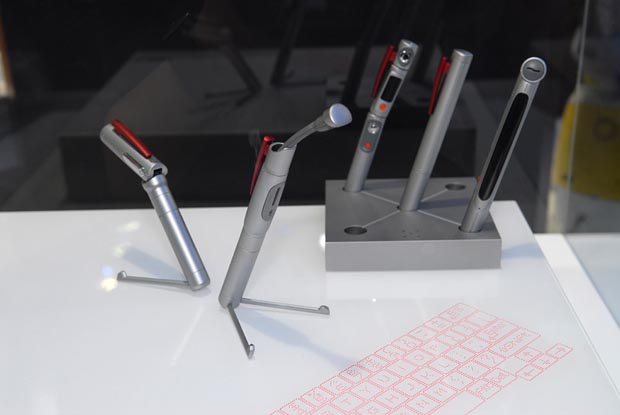 Working Principle
A computer that utilizes an electronic pen (called a stylus) rather than a keyboard for input. Pen computers generally require special operating systems that support handwriting recognition so that users can write on the screen or on a tablet instead of typing on a keyboard. 
Most pen computers are hand-held devices, which are too small for a full-size keyboard.
P-ISM includes 5 functions
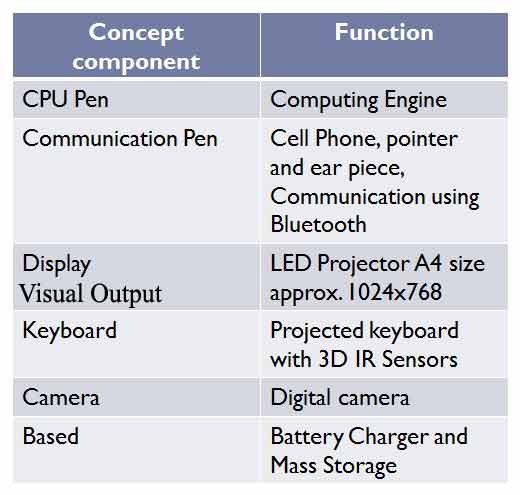 CPU PEN

COMMUNICATION PEN

VISUAL OUTPUT

VIRTUAL KEYBOARD

 CAMERA
Block diagram of P- ISM
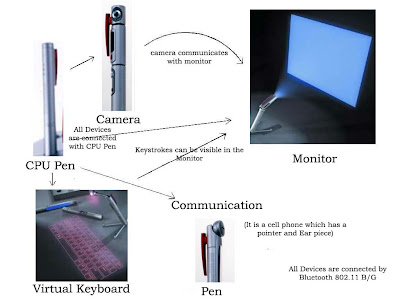 CPU Pen
The functionality of the CPU is done by 
    one of the pen.
It is also known as computing engine.
Dual Core processor
    is used.
Works with windows operating system.
Communication Pen
Wireless Bluetooth Technology.
Connected to internet
    through cellular phone 
    function.
Uses Wi-Fi technology.
Exchange information      
    with wireless connection.
LED Projector
Monitor is LED Projector.

Size is A4.

Resolution capacity is1024x768 approx.

It gives more clarity and good picture.
[Speaker Notes: LED Projector:
The role of monitor is taken by LED Projector which projects on the screen. The size of the projector is of A4 size. It has the approximate resolution capacity of 1024 X 768. Thus it is gives more clarity and good picture.]
Virtual Keyboard
Virtual laser keyboard is a new gadget.

It emits laser on desk.

Uses laser beam to generate full-size  perfect keyboard.

VKB settings can be changed.
[Speaker Notes: Features of virtual keyboards are:
VKB settings can be changed by Sound: Controllable Virtual Keyboard sound effects (key clicks) Connection: Connection to the appropriate Laptop/PC port Intensity: Intensity of the projected Virtual Keyboard Timeouts: coordinated timeouts to conserve the Virtual Keyboard's battery life Sensitivity: adjustable sensitivity of the Virtual Keyboard Auto-repeat: Allows the VKB to automatically repeat a key based on prescribed parameters.]
Digital Camera
It is useful in video recording , video conferencing simply as a webcam.
Connected with other devices.
portable.
360 degree visual communication device.
[Speaker Notes: Digital Camera:
We had digital camera in the shape of pen. It is useful in video recording, video conferencing, simply it is called as web cam. It is also connected with other devices through Bluetooth. The major advantage it is small which is easily portable. It is a 360-Degree Visual Communication Device. We have seen video phones hundreds of times in movies. However, why can't we act naturally in front of videophone cameras? Conventional visual communications at a distance have been limited due to the display devices and terminals. This terminal enables showing of the surrounding atmosphere and group-to-group communication with a round display and a central super-wide-angle camera.]
Battery
It is the most important part in the portable type of computers.
Usually batteries are small in size and work for a long time.
It comes with a battery life of 6+ (i.e. 6 days).
For normal use it can be used for 2 weeks.
[Speaker Notes: Battery:
The most important part in the portable type of computer is its battery. Usually batteries must be small in size and work for longer time. It comes with a battery life of 6+. For normal use it can be used for 2 weeks.

This 'pen sort of instrument' produces both the monitor as well as the keyboard on any flat surfaces from where you can carry out functions you would normally do on your desktop computer.]
How it takes input
It has two methods for input
With the virtual keyboard.
With digital camera.
Why it works with windows only?
It consists of dual core processor embedded in it and that is why it works only with WINDOWS operation system.
Connectivity 802.11B/G and Blue tooth
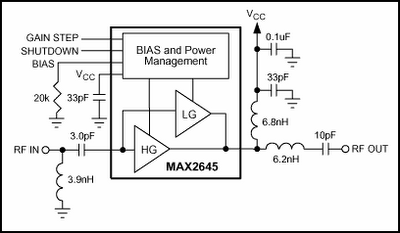 Merits
Portable
Feasible
Ubiquitous computing is done
Wi-Fi technology
Pens produces both the monitor as well as the keyboard on any flat surfaces from where you can carry out functions.
[Speaker Notes: Advantage of this 5 pen pc technology:
It is Portable i.e can be carried
It is Feasible i.e workable, executable
Ultimate ubiquitous(being present everywhere at once)
Support WiFi technology
Pens produces both the monitor as well as the keyboard on any flat surfaces from where you can carry out functions.]
Demerits
Cost
 Battery 
 Keyboard concept is not new
 Positioning is main
Currently  un-clear.
Applications
Many researches has been made but there is no clear result so far.
Only One that uses it is E-fingerprinting the gadget will be more secure, which allows only owner to activate the Pc. So even if we loose it, no one else cal access the gadget.
Conclusion
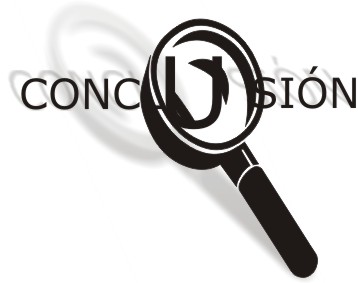 The communication devices are becoming smaller and compact.
 5 Pen PC is only an example for the start of this new technology. 
We can expect more such developments in the future.
[Speaker Notes: The communication devices are becoming smaller and compact. This is only an example for the start of this new technology. 
We can expect more such developments in the future.]
REFERENCES
www.webstatschecker.com/ieee_paper_on_5_pen_pc_technology
www.kguru.info/s/5-pen-pc-technology
www.ieeexplore.ieee.org/pen-based learning technologies, 2007. plt 2007. first – ieee
www.studymafia.org
Thank you!!!